COMPITO DI REALTÁ5C a.s.2021-22UN MONDO DA SALVARE 1° gruppo
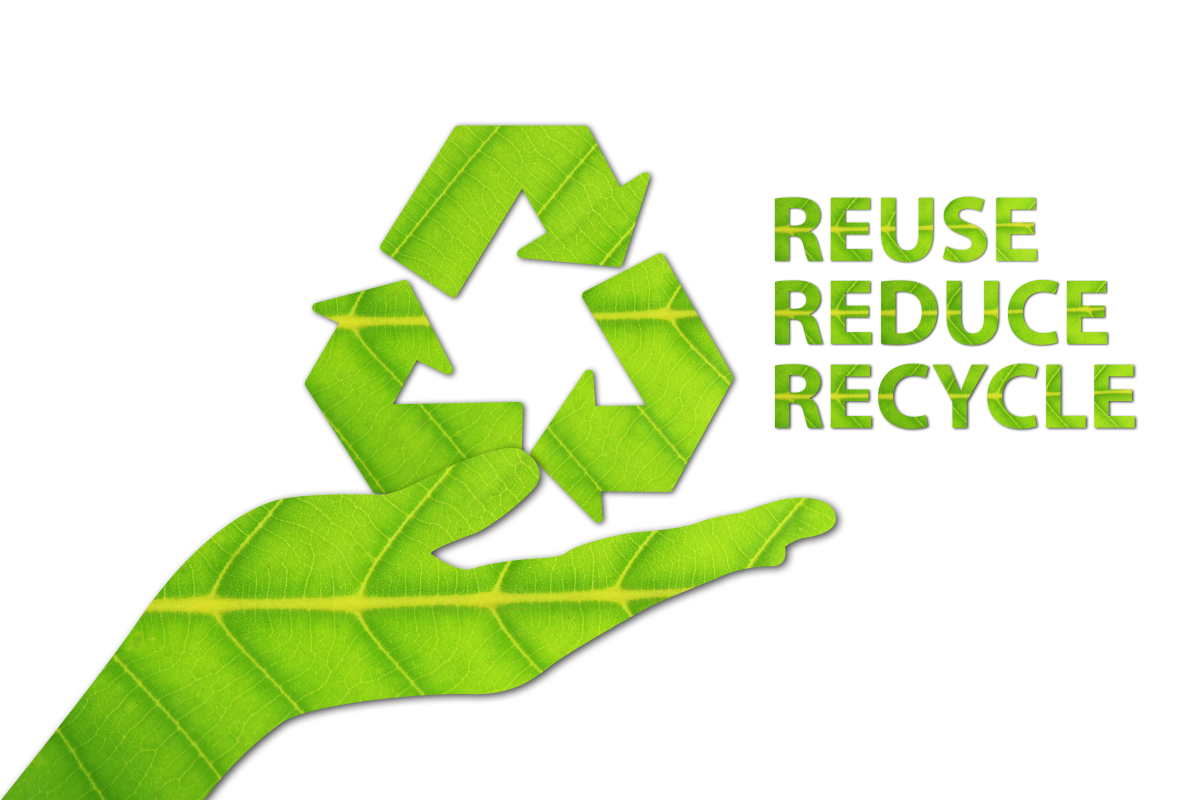 RECYCLE-REDUSE-REUSE
PAPA FRANCESCO E IL CREATO
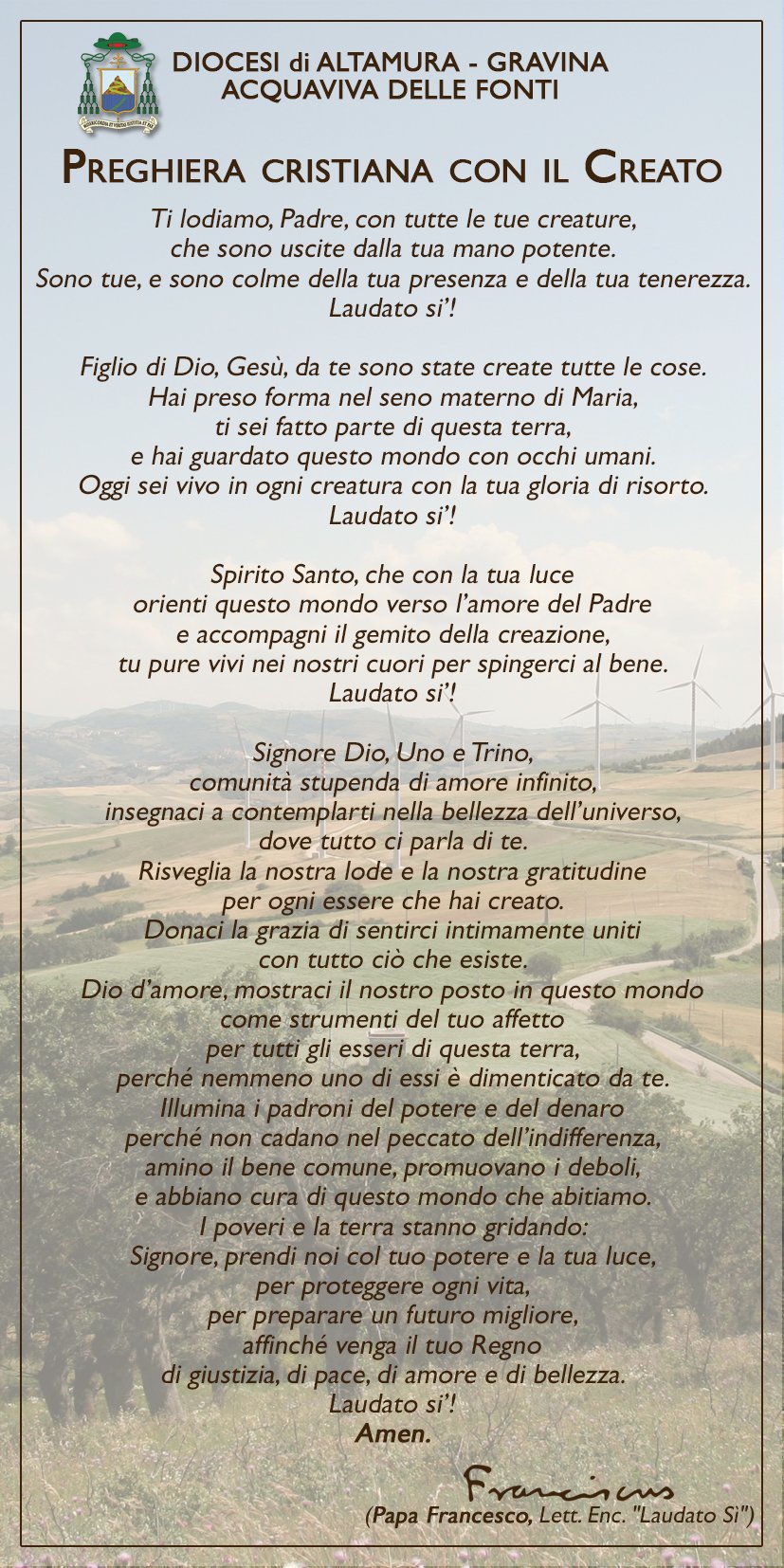 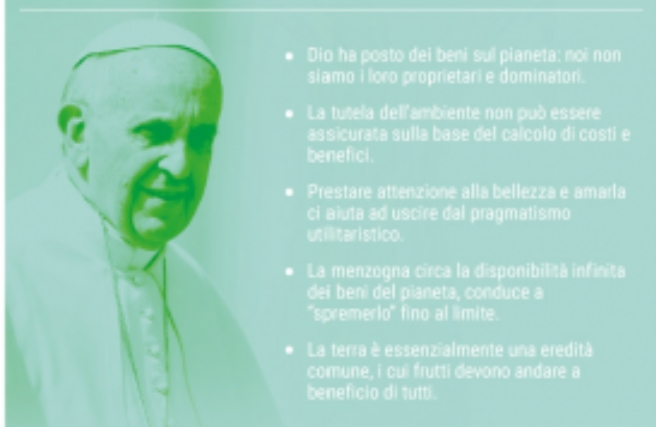 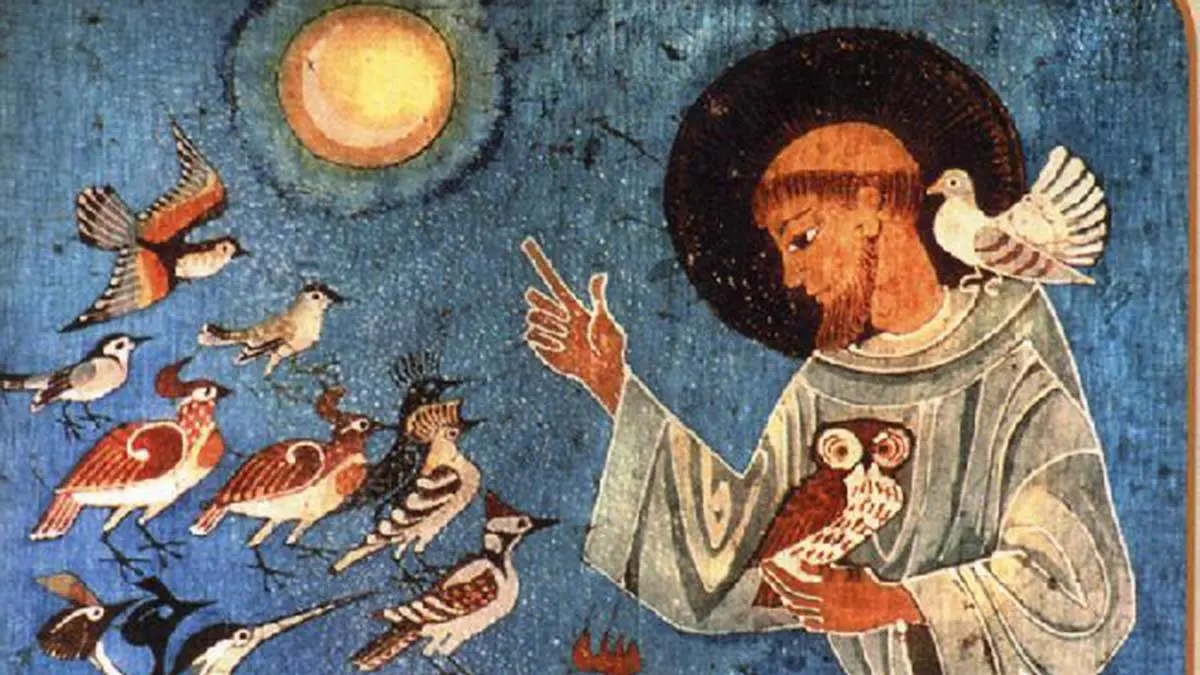 THE COMPOST
THE COMPOST IS A WASTE RECYCLING PROCESS THROUGH
WHICH AN EXCELLENT NATURAL FERTILIZIER IS OBTAINED,CALLED COMPOST
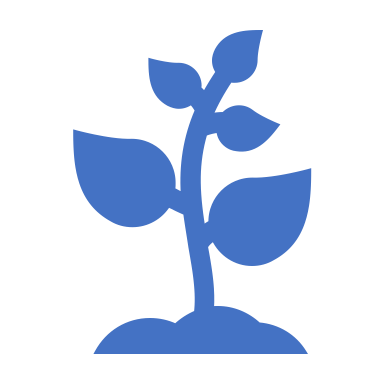 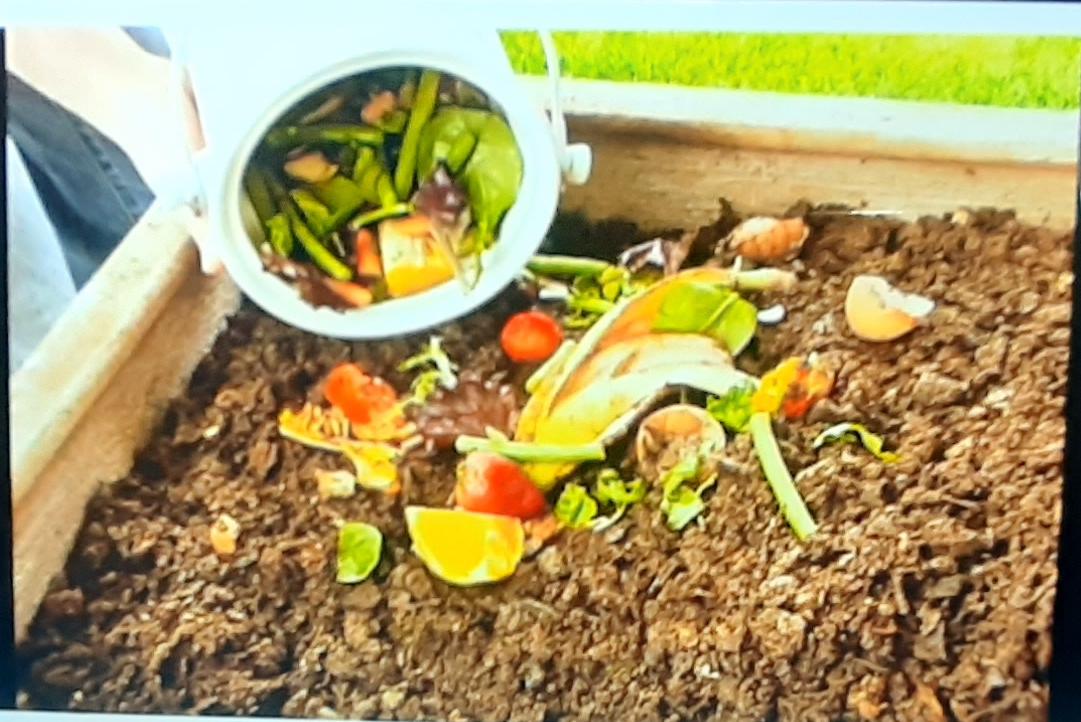 detto
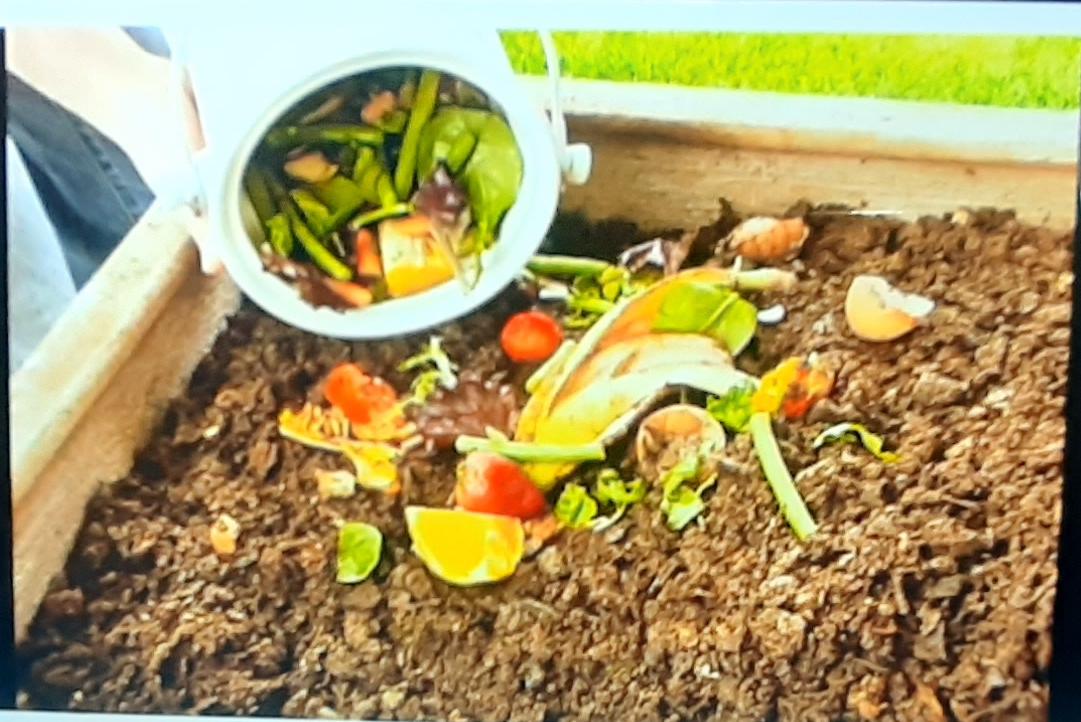 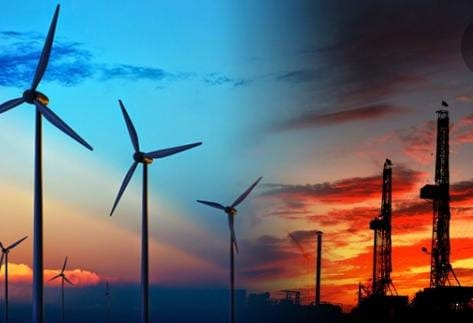 ENERGIA RINNOVABILE E                       NON RINNOVABILE
GRAFICO SULLA RACCOLTA DIFFERENZIATA
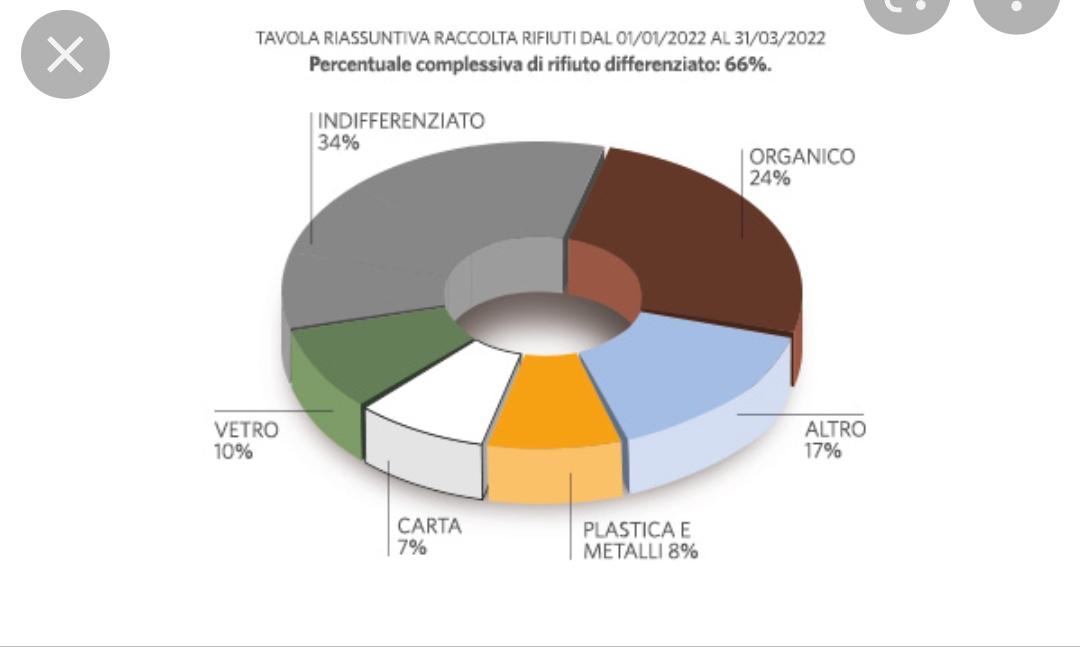 1)LA TERRA NON STA BENE
    HA BISOGNO DELLE NOSTRE CURE
     AIUTAMOLA A GUARIRE


 2)LA TERRA È COME UN FIORE
   DI PESCO SECCO
   STA MORENDO
HAIKU
AFORISMI
OSSERVARE LA NATURA È UN PRIVILEGIO MERAVIGLIOSO QUINDI GODITELA E NON DISTRUGGERLA
(Nadia)
SALVIAMO LA TERRA
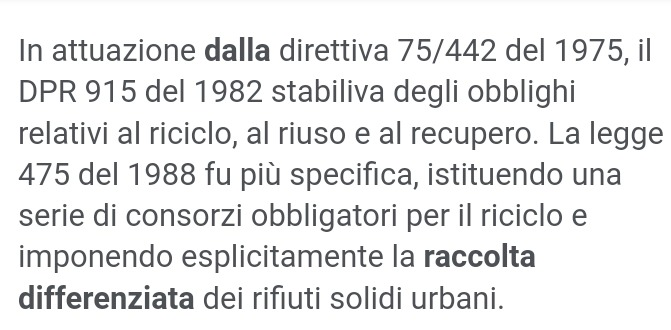 STORIA DELLA RACCOLTA DIFFERENZIATA
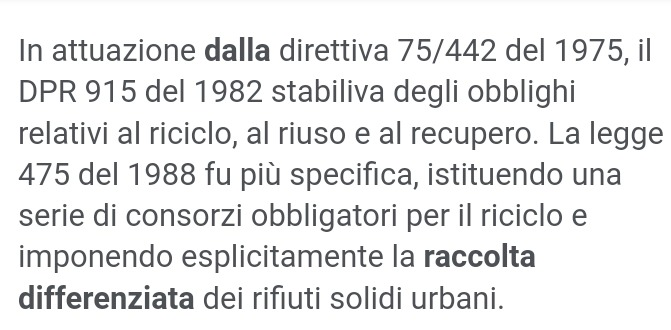 GRAFICO SULLA RACCOLTA DIFFERENZIATA                DELLE REGIONI D’ITALIA
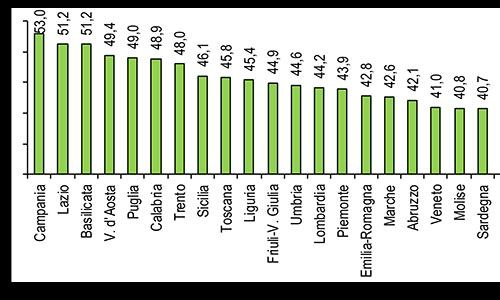 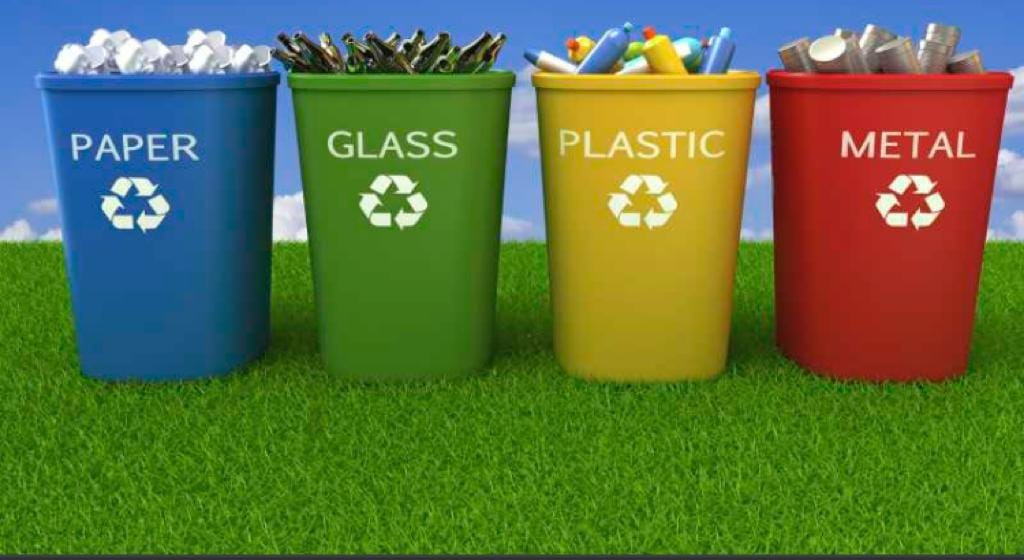 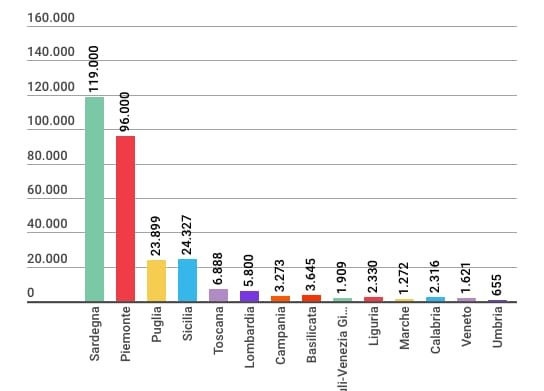 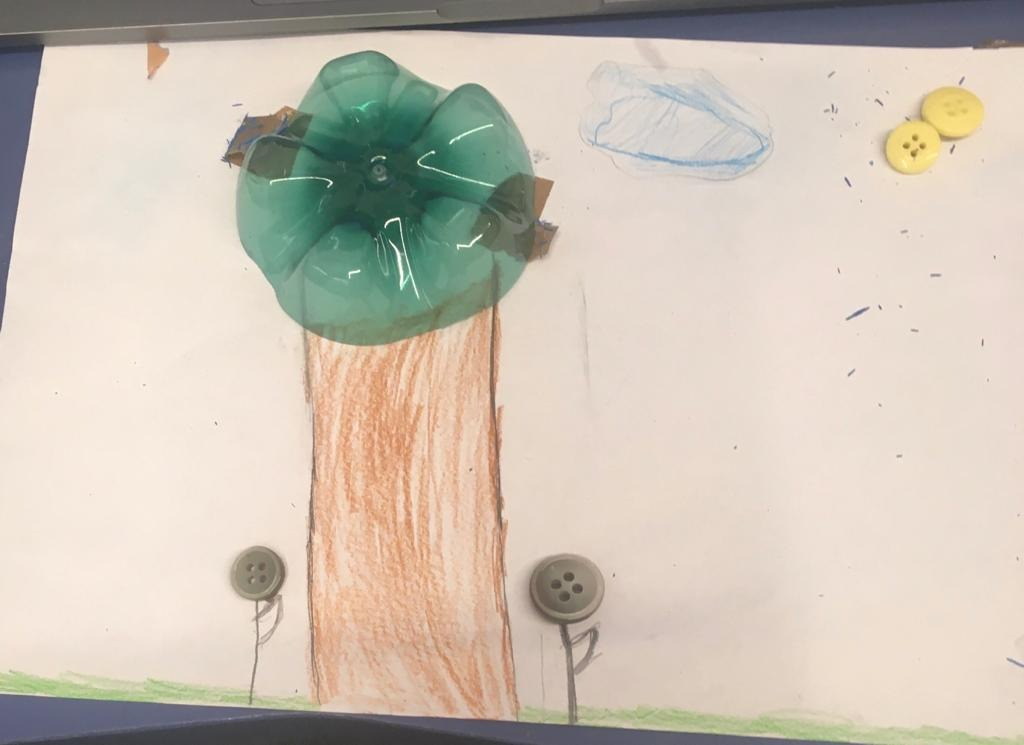 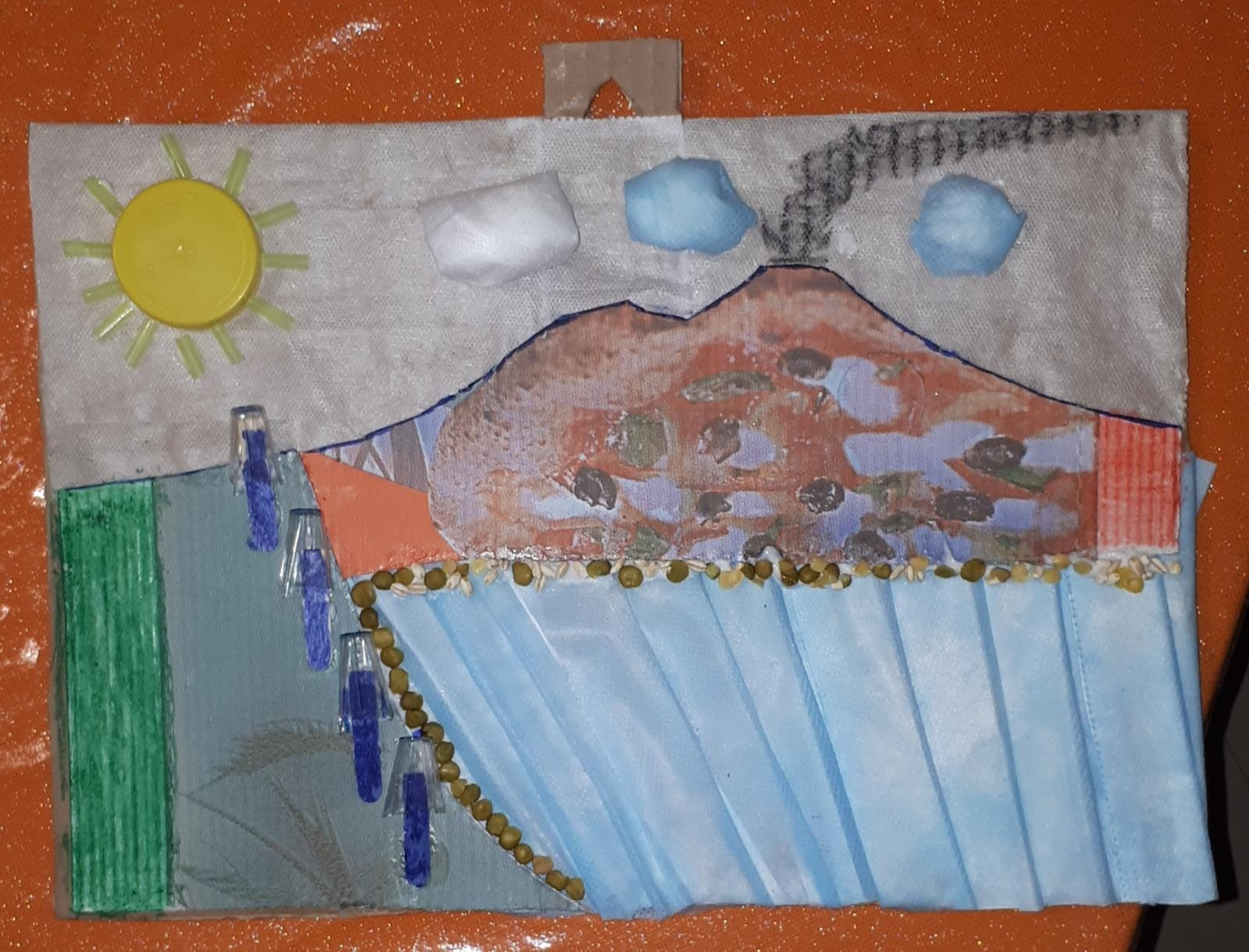 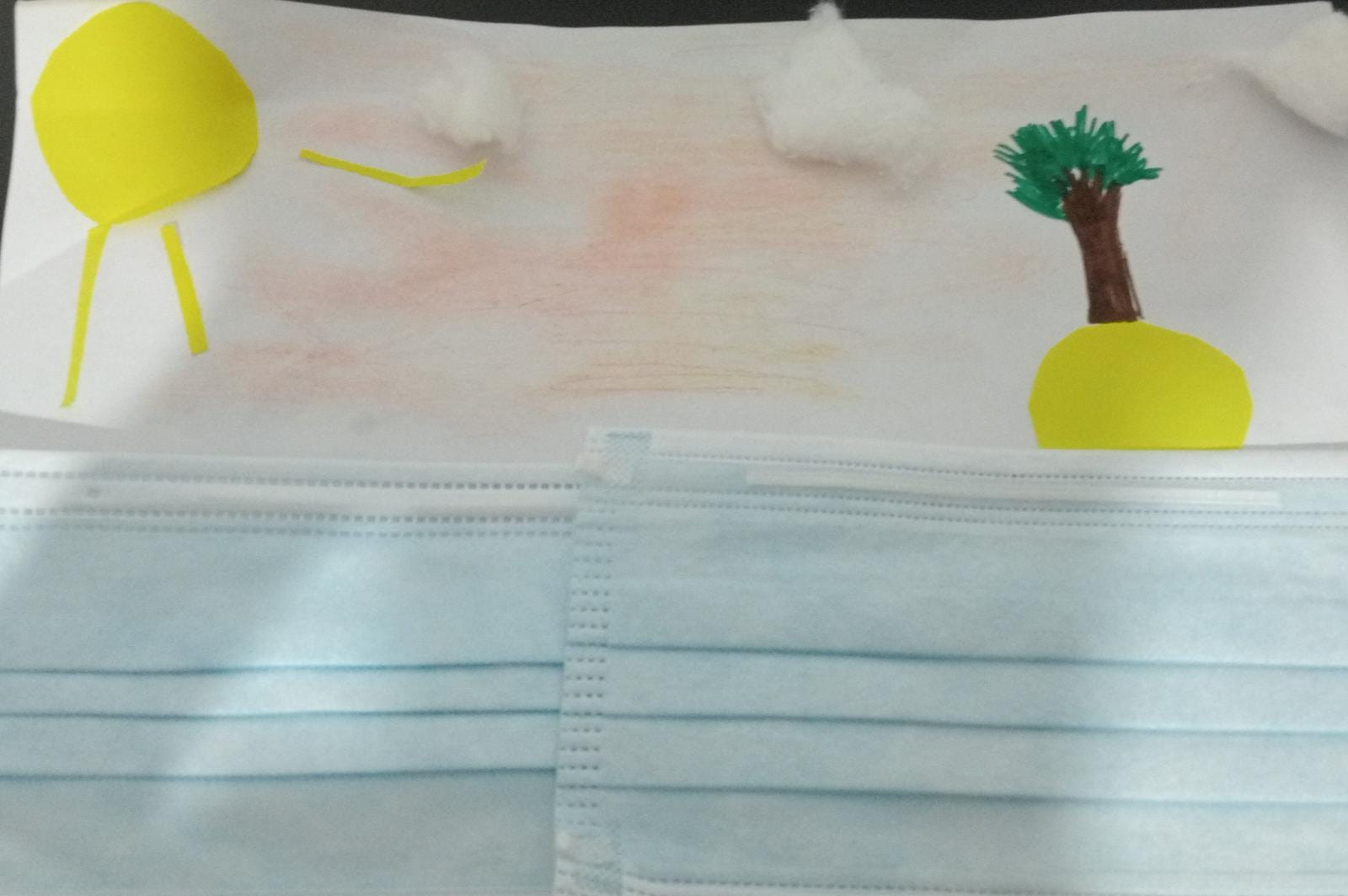 CREDO CHE AVERE LA                    TERRA E NON ROVINARLA SIA LA PIÙ BELLA FORMA D’ARTE CHE SI POSSA DESIDERARE
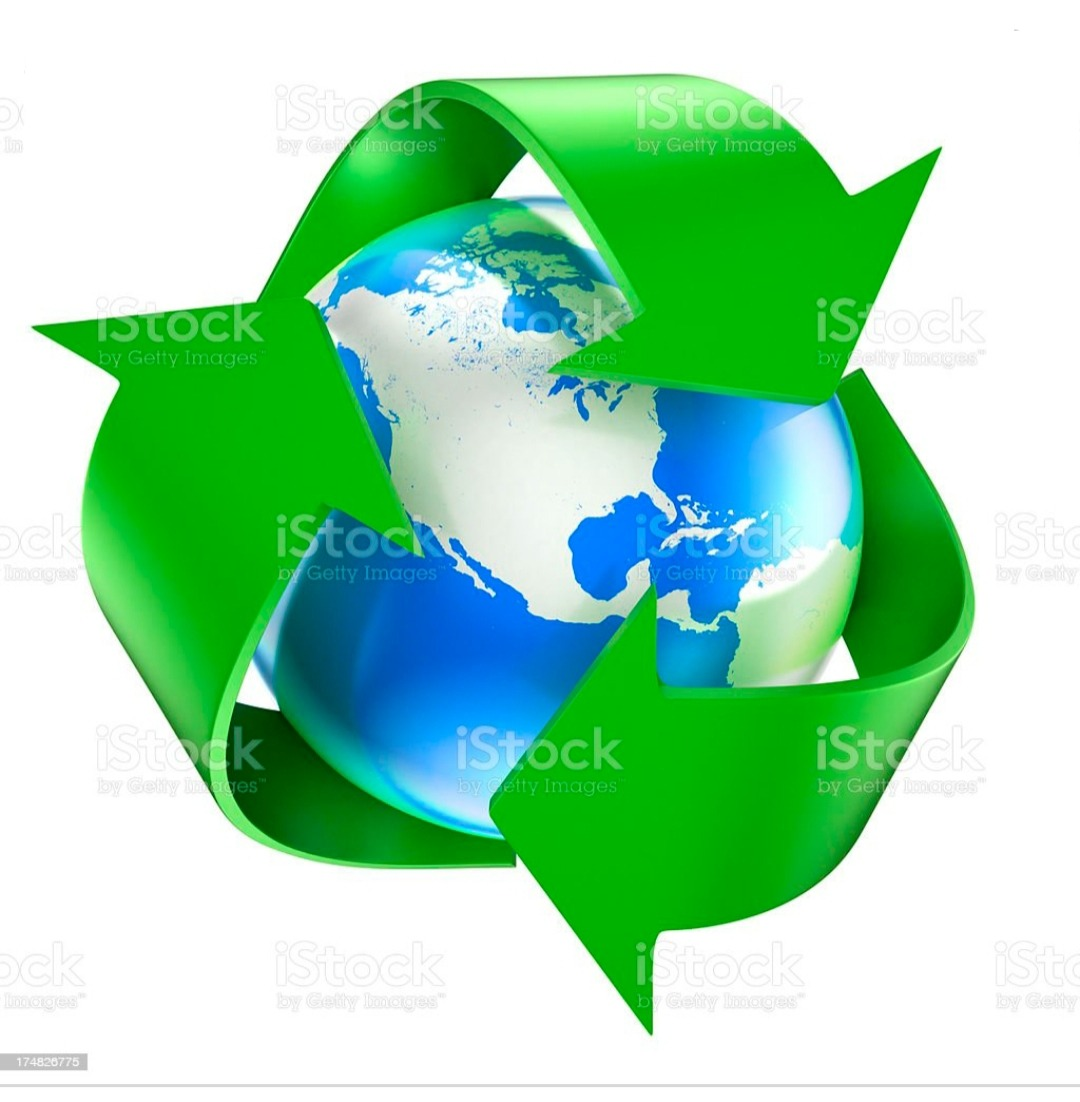 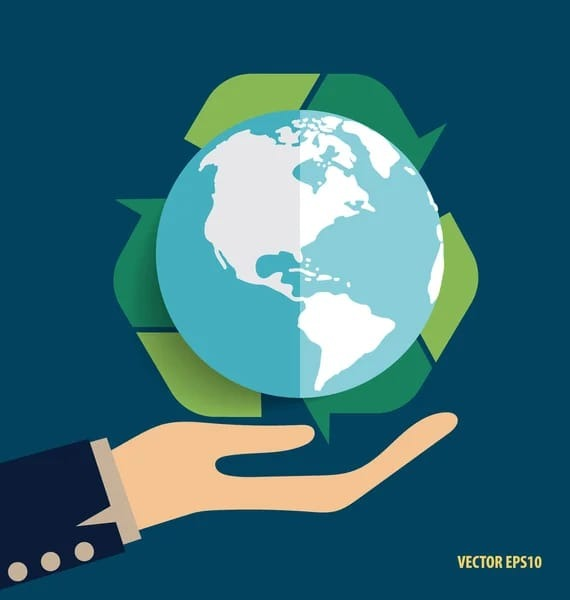 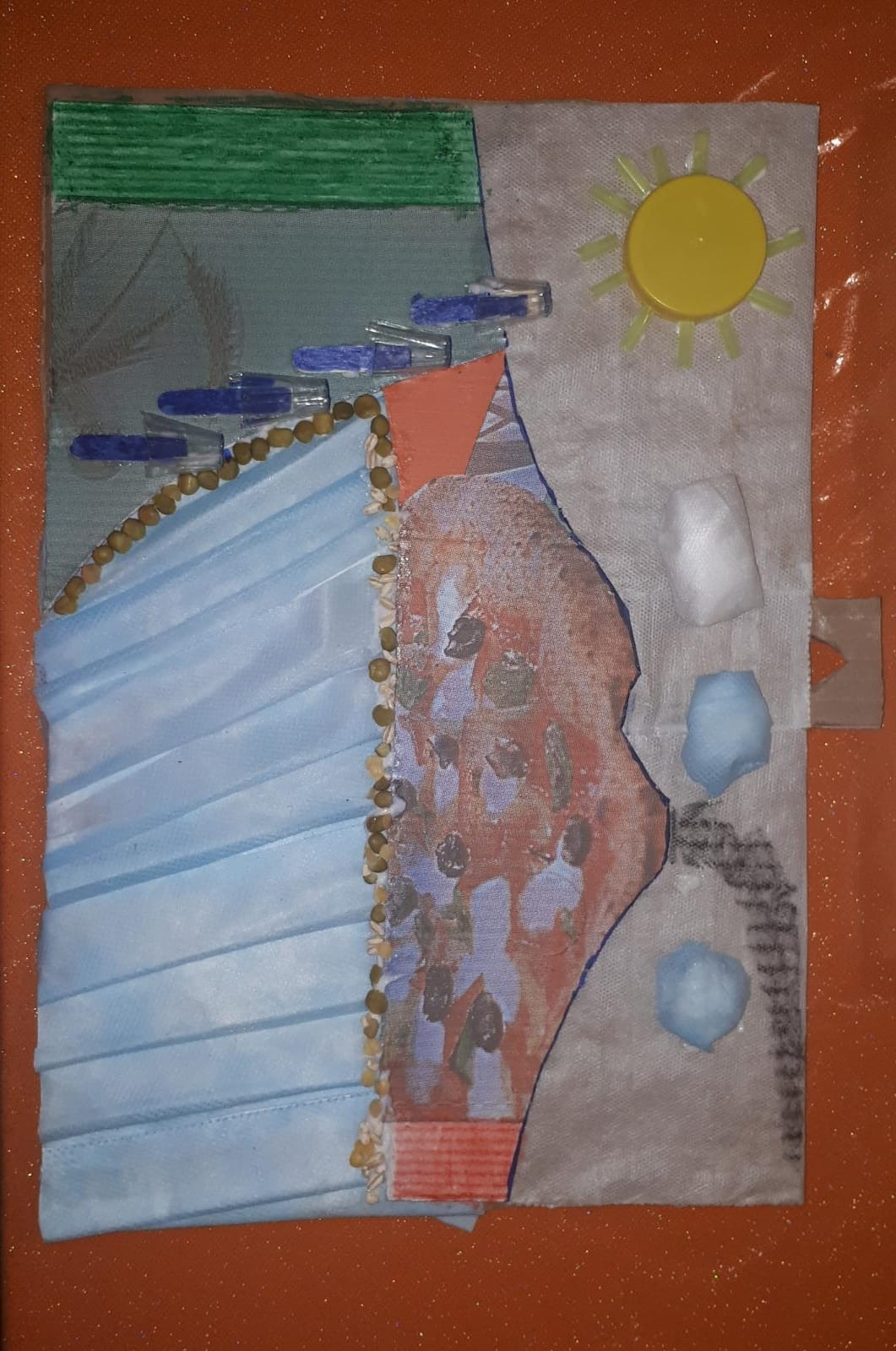 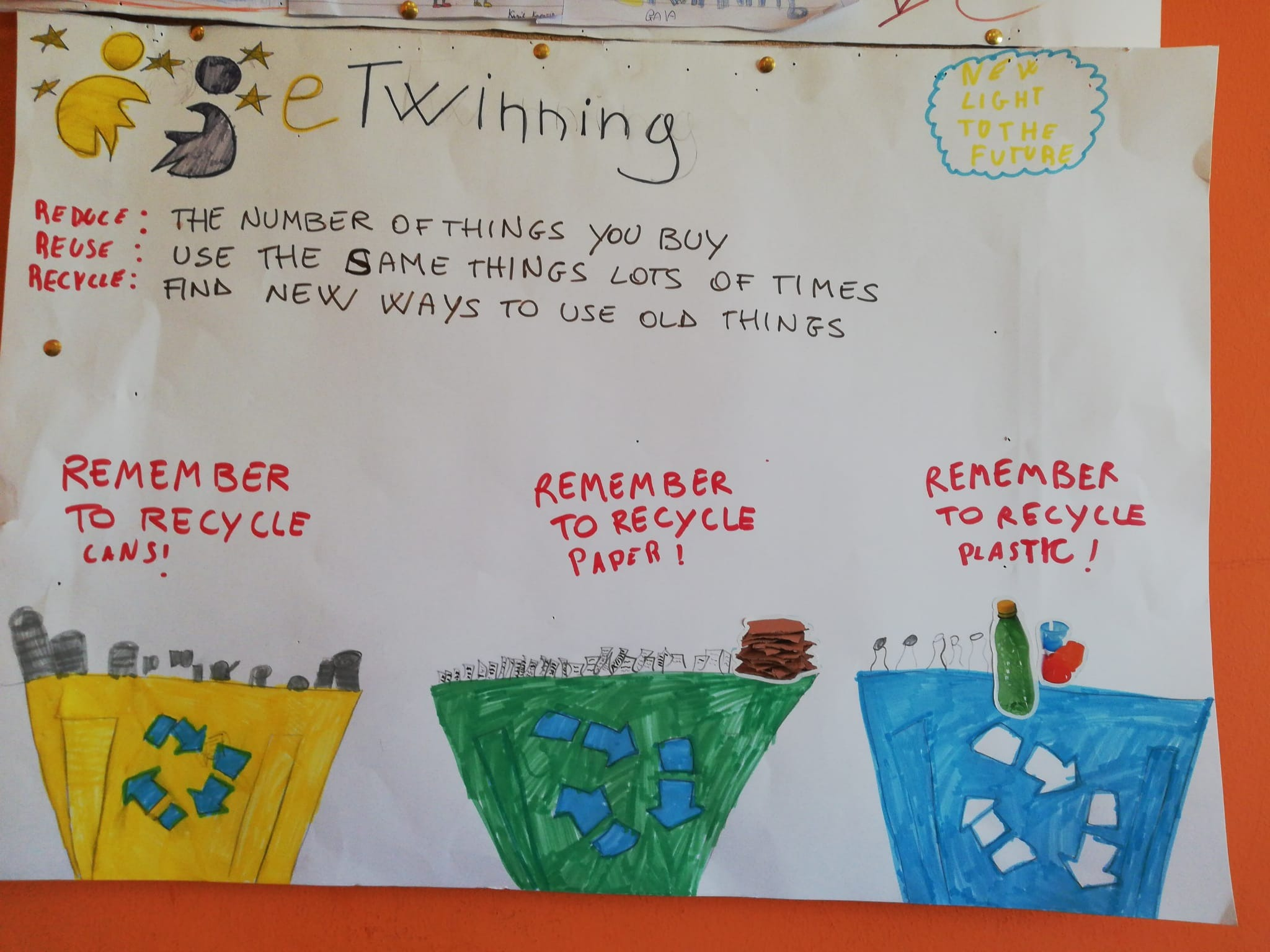 E-TWINNING
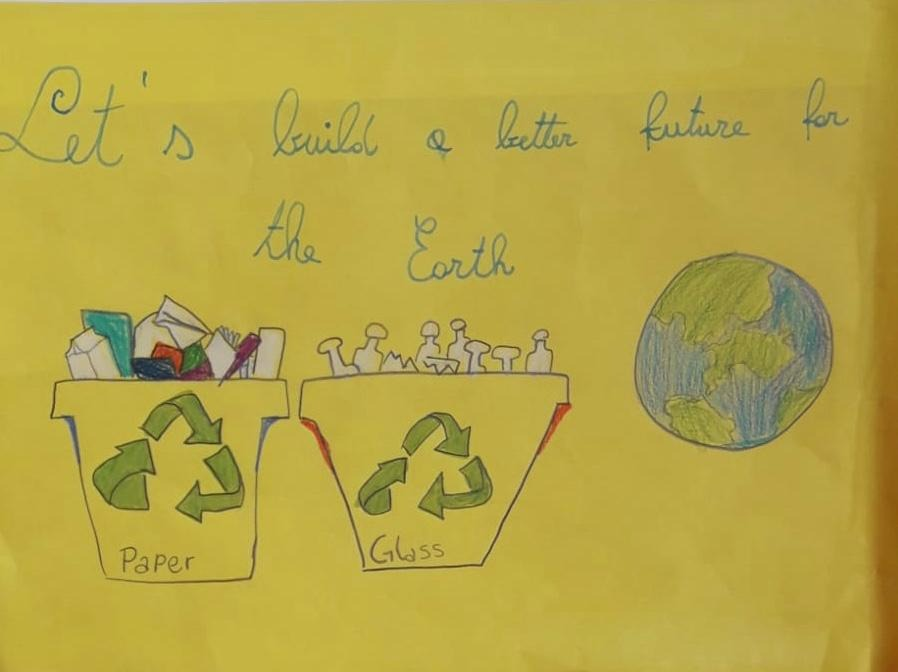 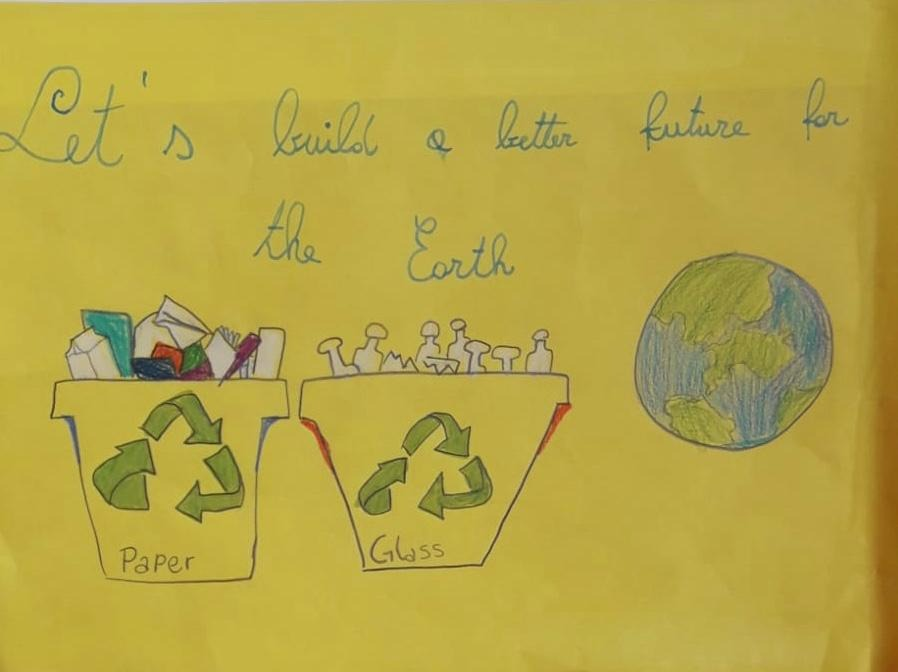 QUEST’ANNO GRAZIE AL PROGETTO E-TWINNING ABBIAMO IMPARATO A RICICLARE GLI OGGETTI E POI RIUTILIZZARLI
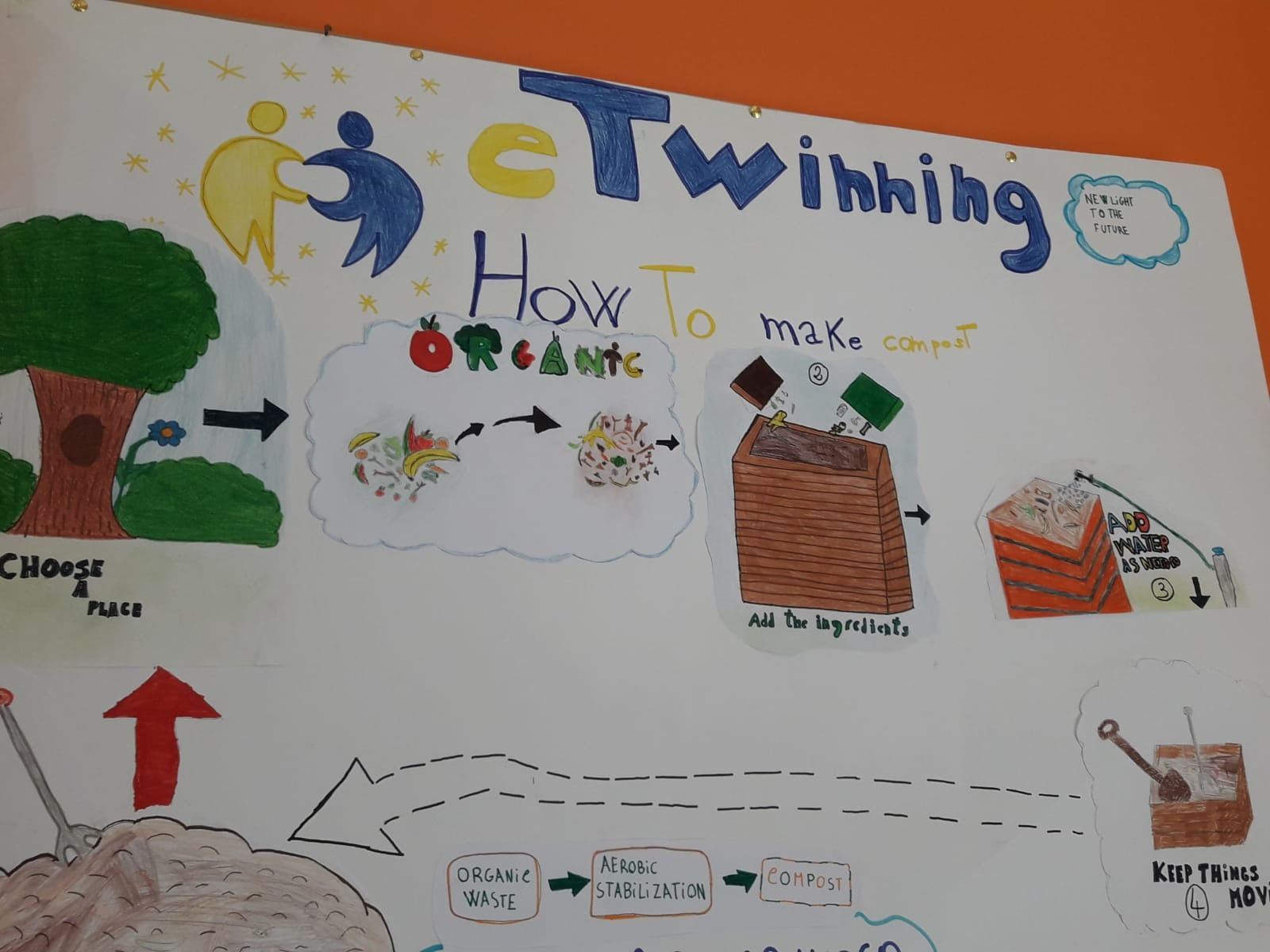 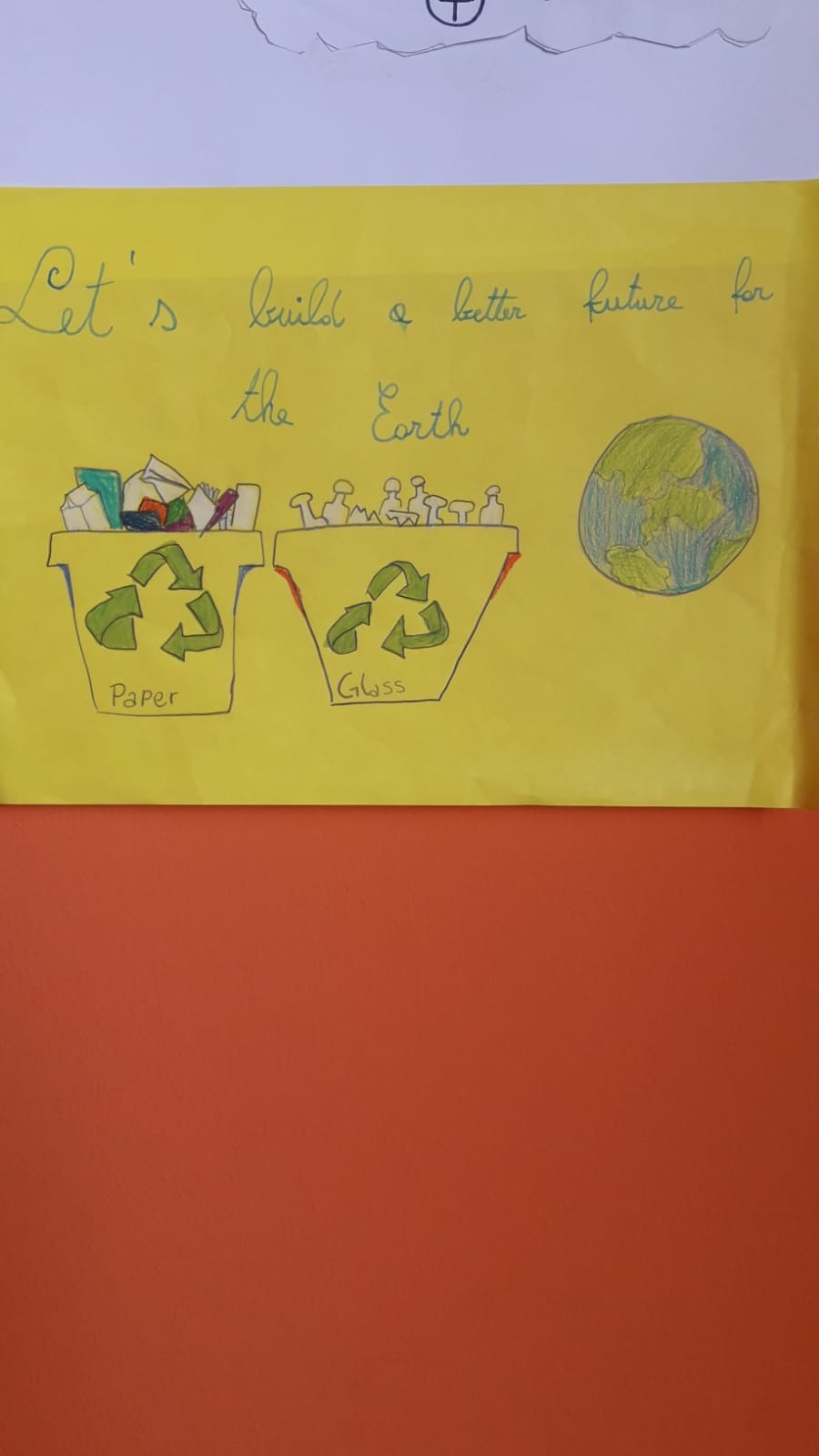 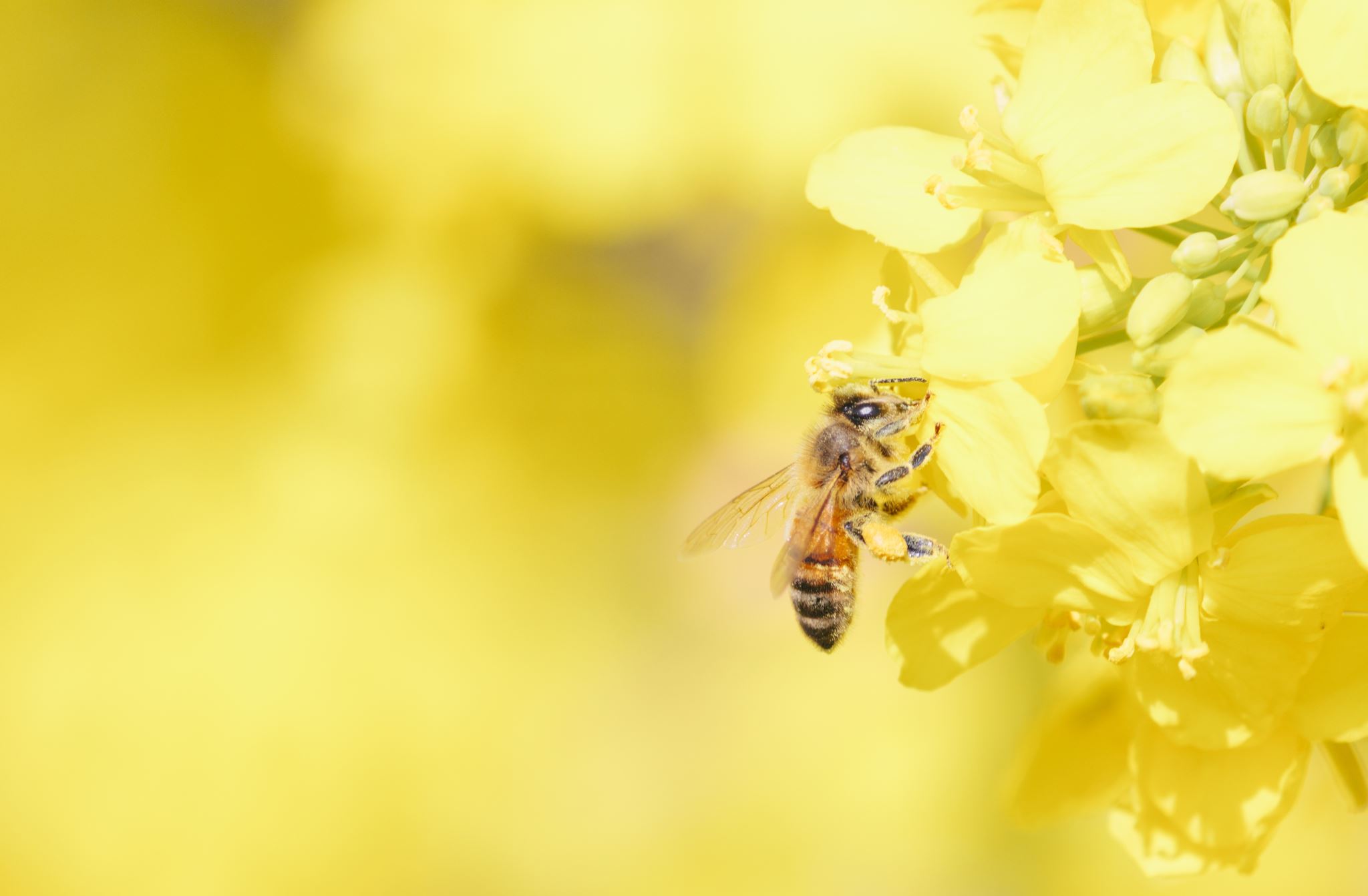 LA TERRA È UN TESORO CHE NON POSSIAMO PERDERE
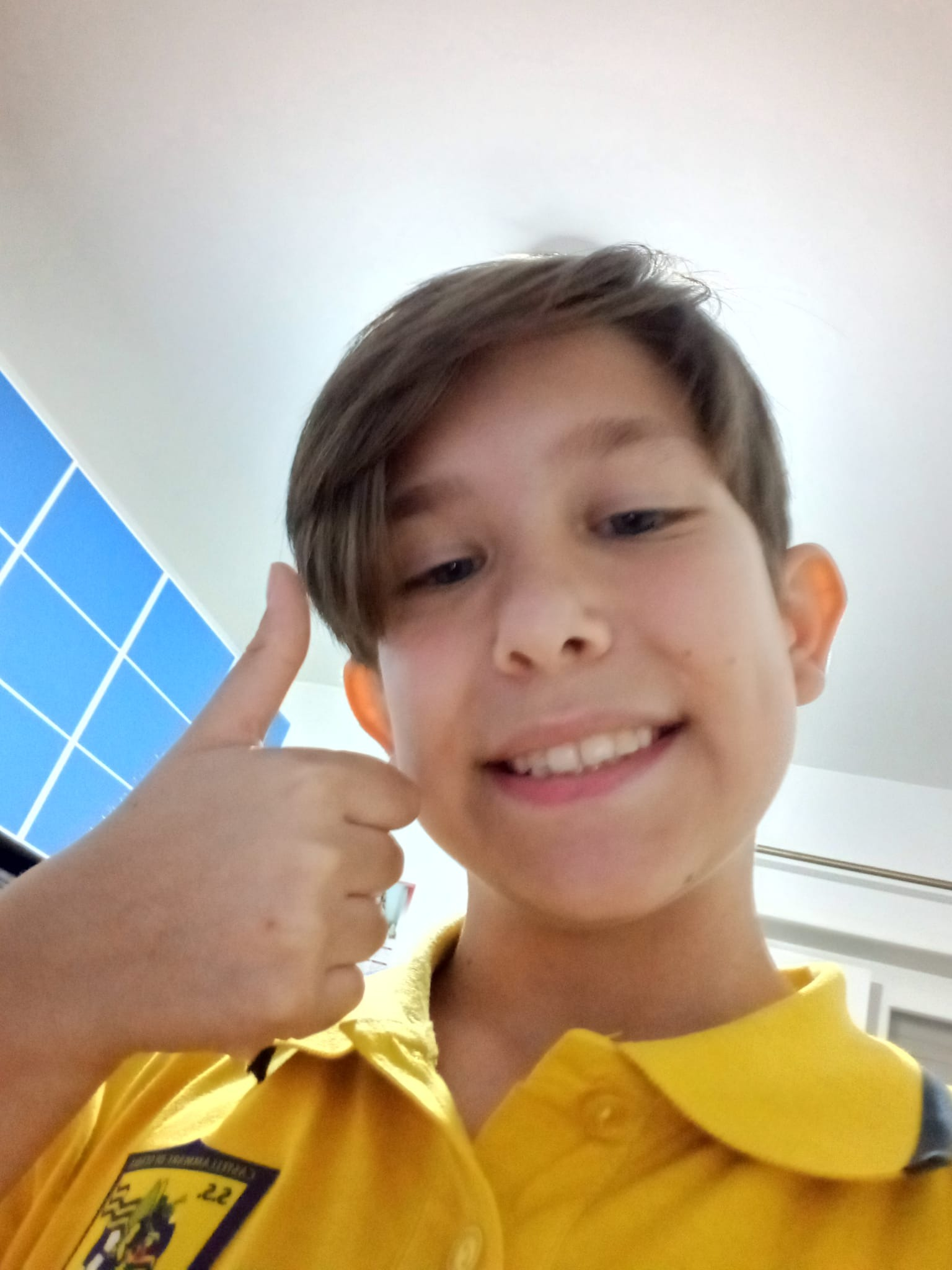 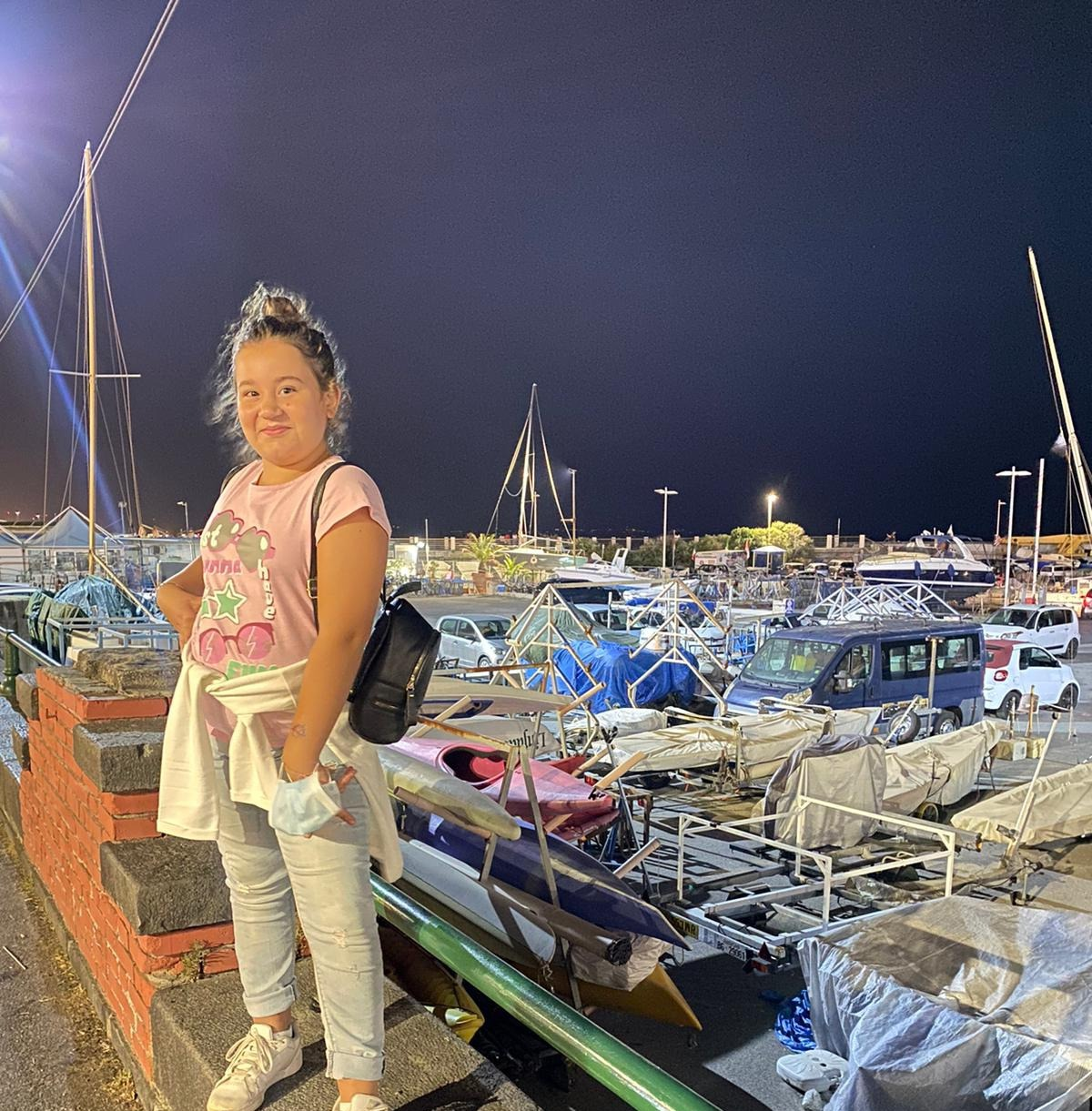 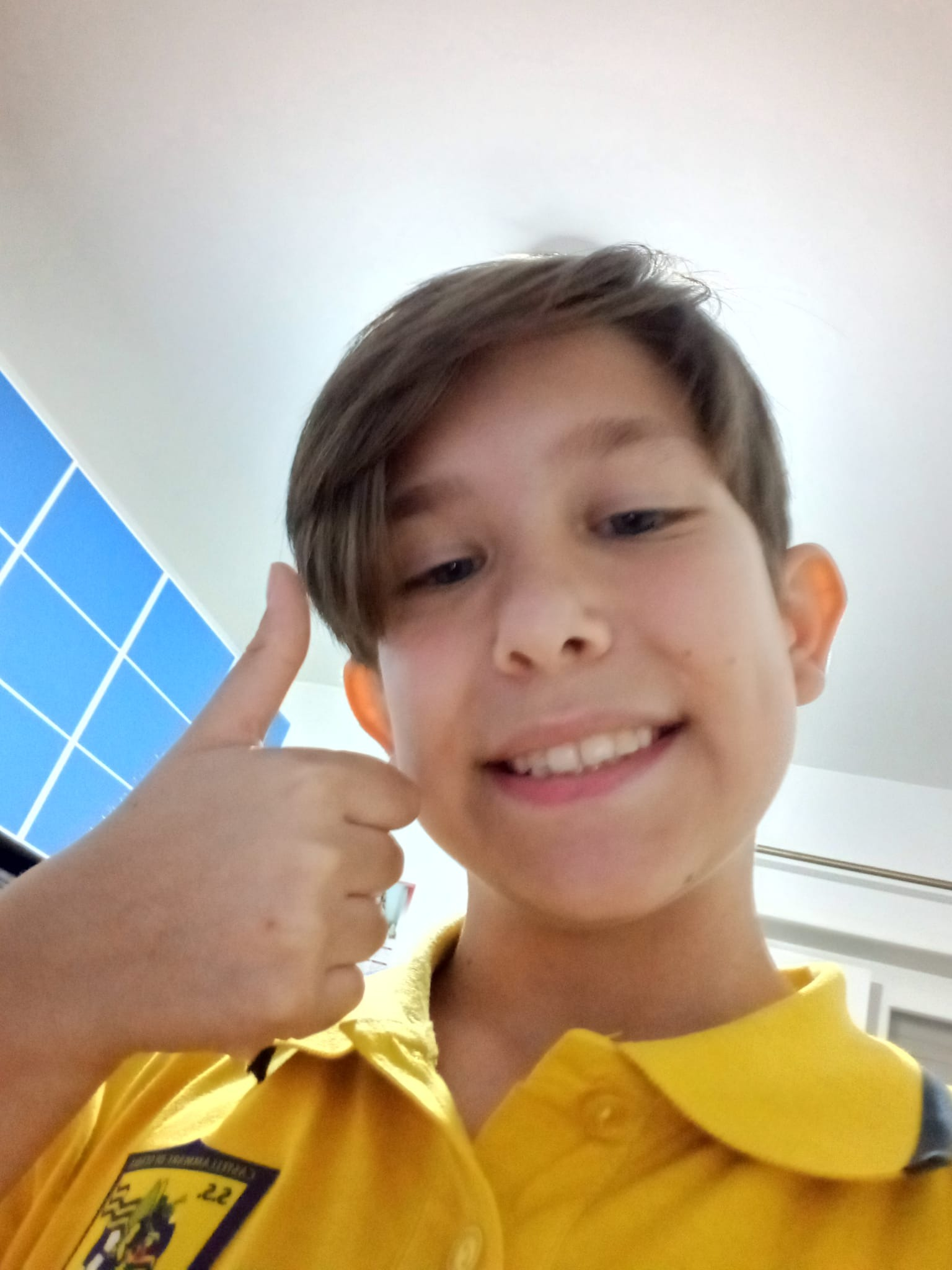 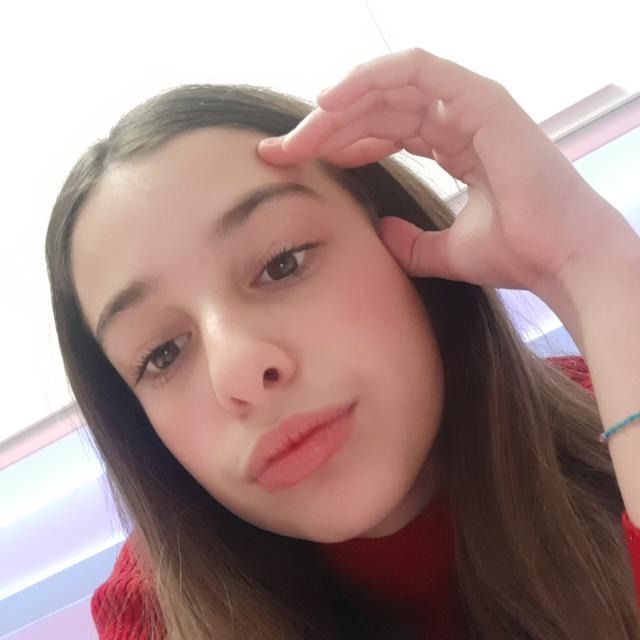 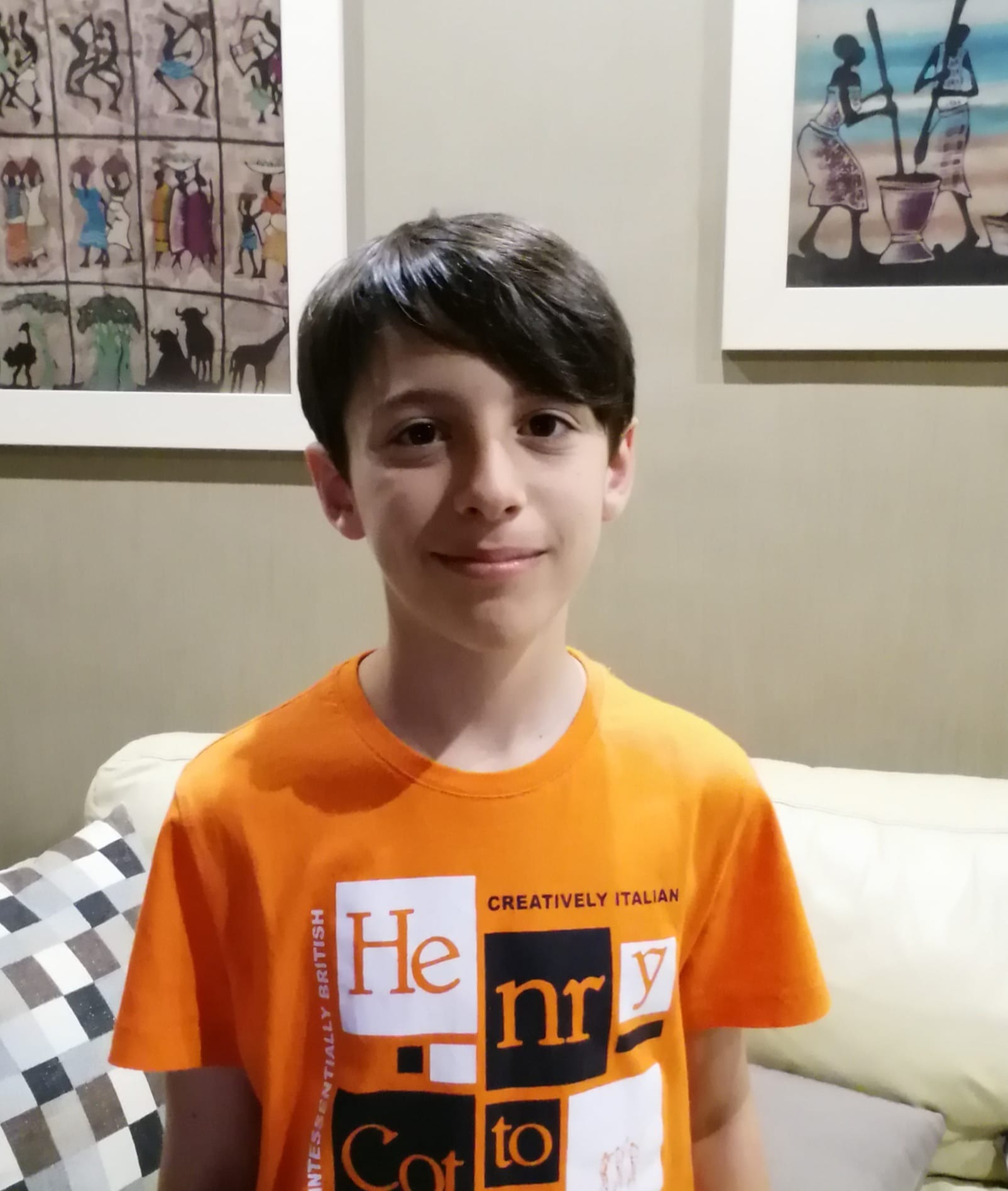 ANASTASIO LUIGI
CERBONE NADIA
CESARE GAIA
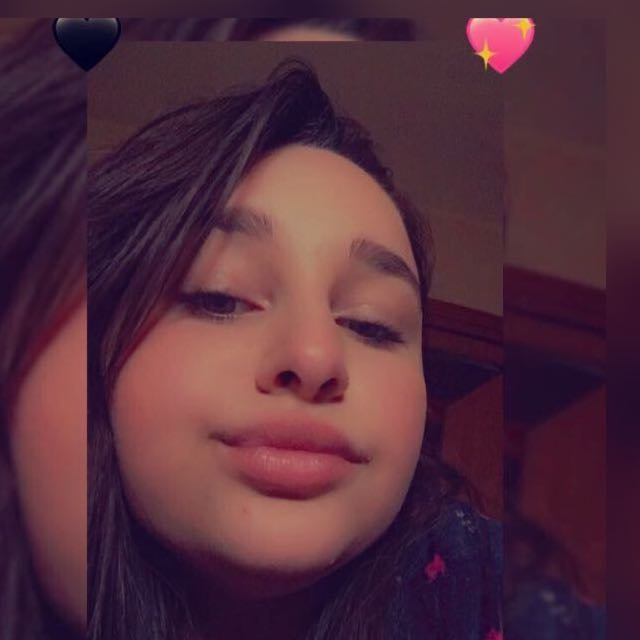 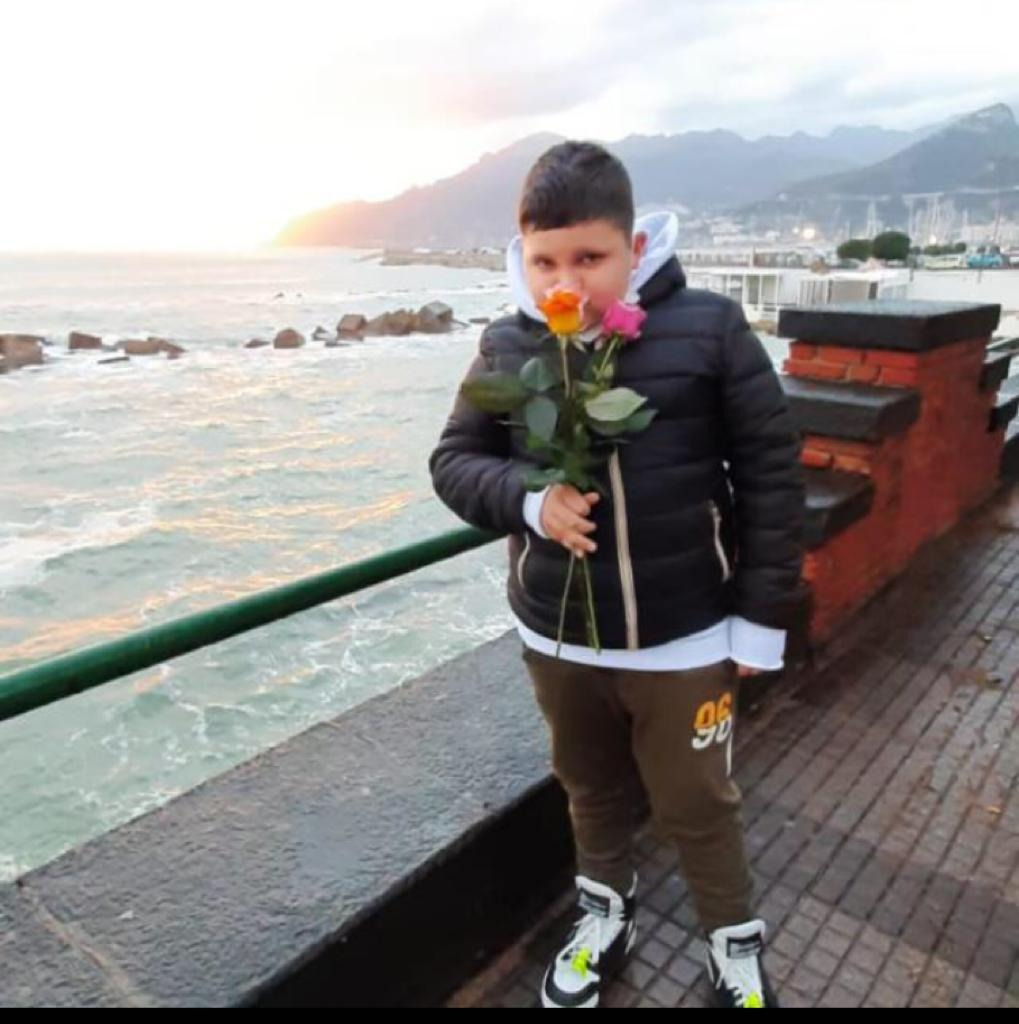 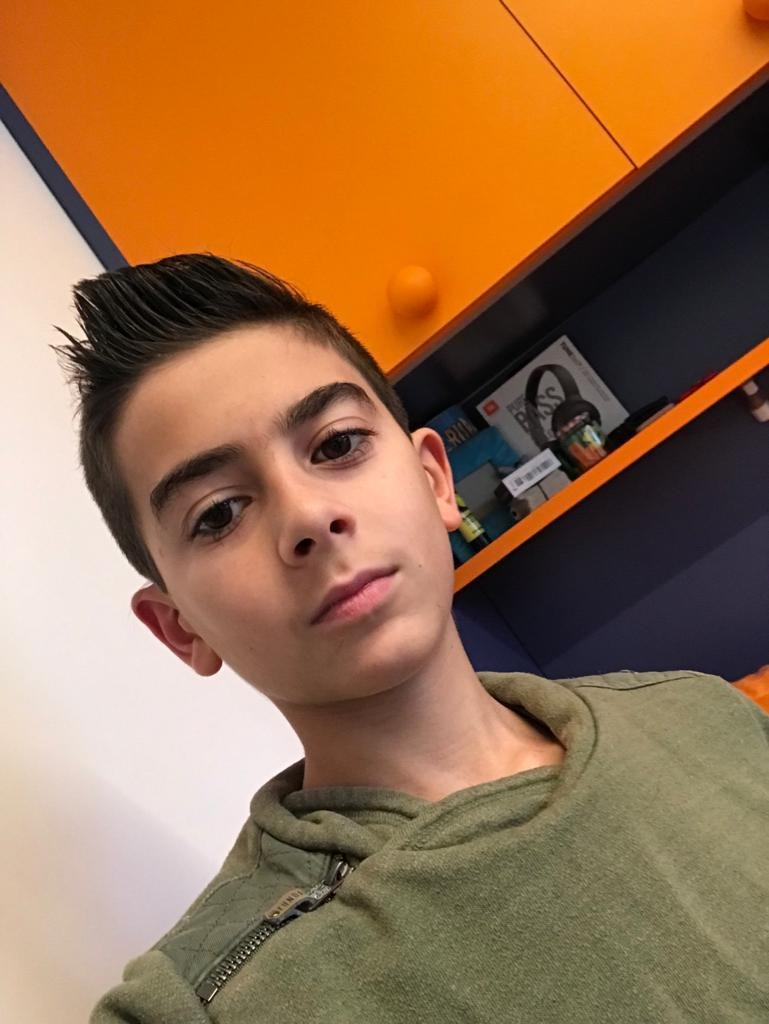 ZAPPELLA LORENZO
KAPIRIN KIRIL
ZANFARDINO GIOELE
ESPOSITO MARIAROSARIA
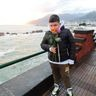